What I have been learning in ART
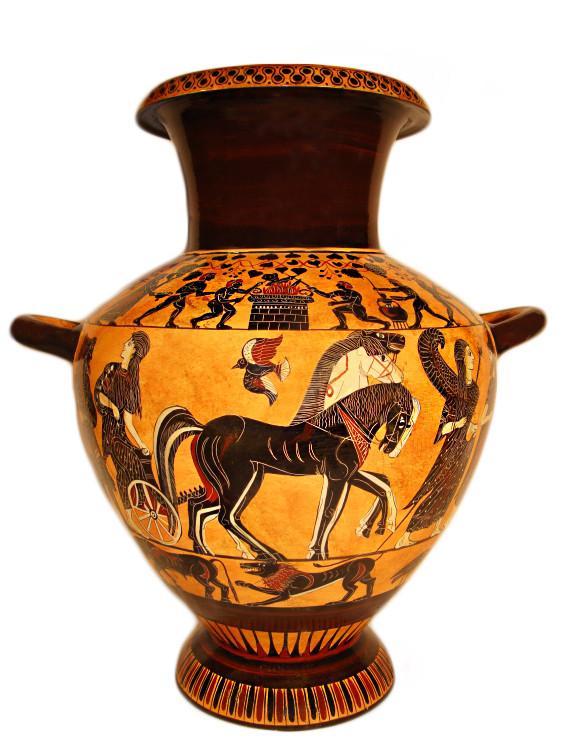 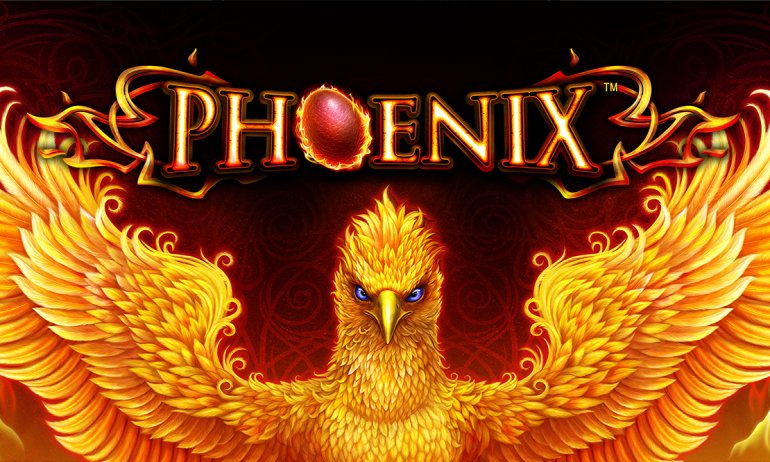 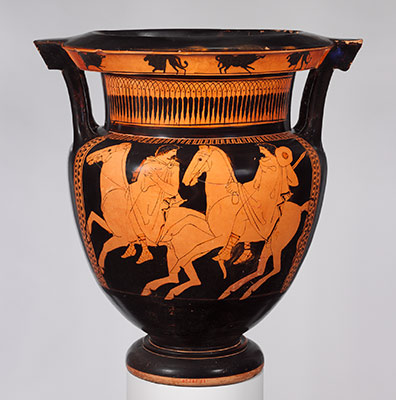 These are the pieces of Ancient Greek art work that you’ve produced during the last two weeks. If you’ve not yet had the opportunity to complete these, here are the links you will need. Just click on the words below.
phoenix eye
Ancient Greek vases
What I’m learning in ART today
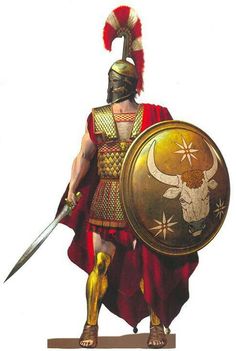 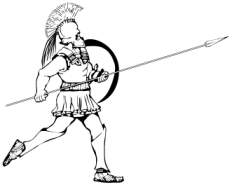 What I’m learning in Art today
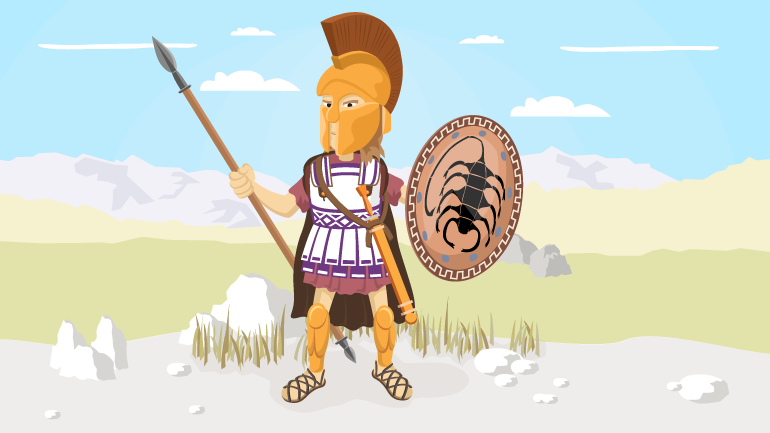 I was 
called a 
‘hoplite’.
Click on the picture, then scroll down to find me on the website.
Study the weapons that I used and what the role of a hoplite was.
What I’m learning in Art today
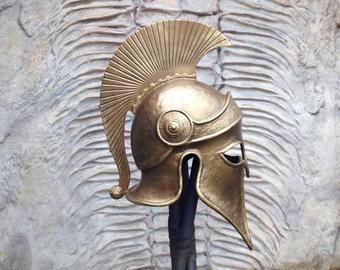 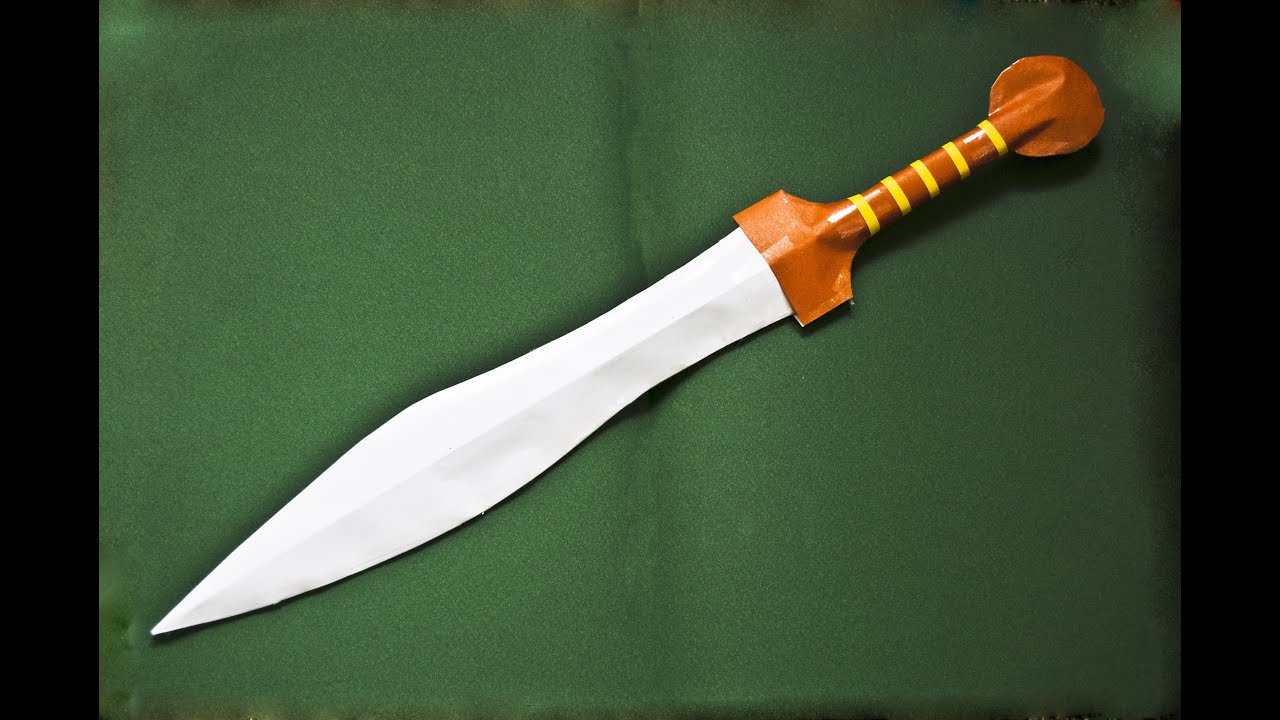 xiphos
(pronounced ‘ziphos’)
a hoplite’s helmet
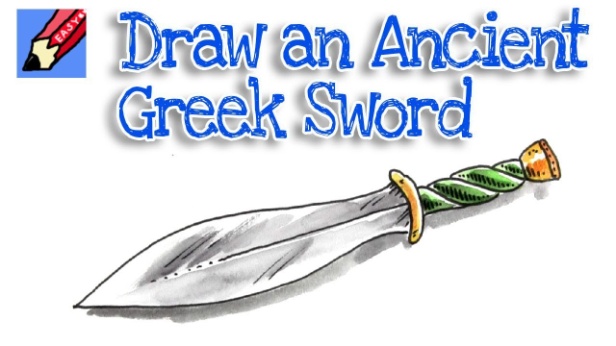 Click on these hyperlinks!
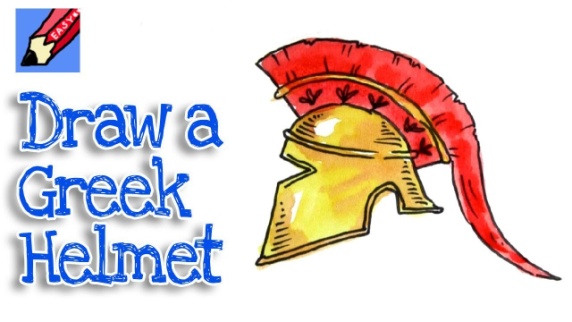